Module 7.7
Escharotomy workshop
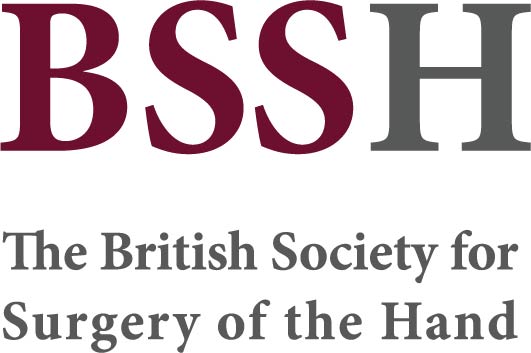 Objectives

What is eschar, and escharotomy?
What are the indications for escharotomy?
Describe how to perform an escharotomy
Be aware of standard escharotomy incision placement
Be aware of the controversy around finger escharotomies